Radiação Solar e seu aproveitamento
 na terra
Colectores Solares:
Aproveitam a radiação solar para
 aquecer fluidos, normalmente água;
Aquecimento de águas sanitárias 
( casas, hospitais, hotéis e
 águas de piscinas);
Aquecimento e arrefecimento do
 ambiente;
Aquecimento de gases ou água
 industrial;
Aquecimento nos dessalinizados 
(depósitos que separam a água 
do sal na água salgada por
 evaporação)
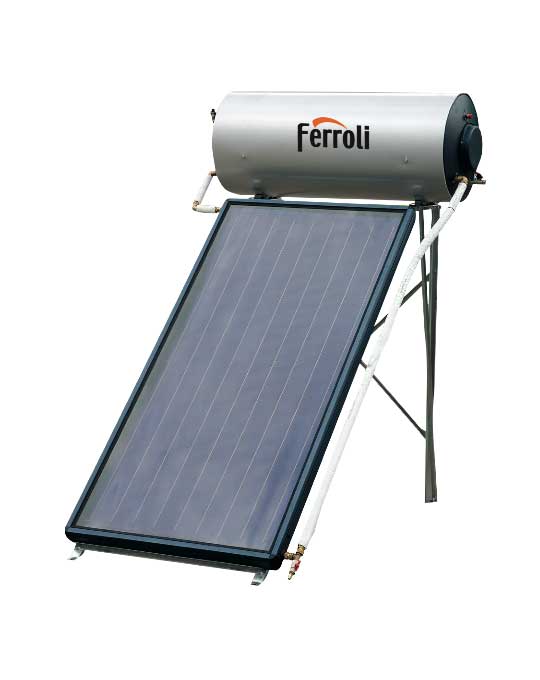 Painéis Fotovoltaicos:
São formados por células fotovoltaicas. 
Estas células utilizam a radiação solar
 para produzir electricidade.
 A aplicação das células fotovoltaicas
 vai desde as calculadoras 
às habitações, pequenas unidades 
industriais e satélites.
A produção de energia não é poluidoras,
 mas apresenta como 
desvantagem o grande investimento
 inicial e um rendimento 
que ronda os 12 a 16%.
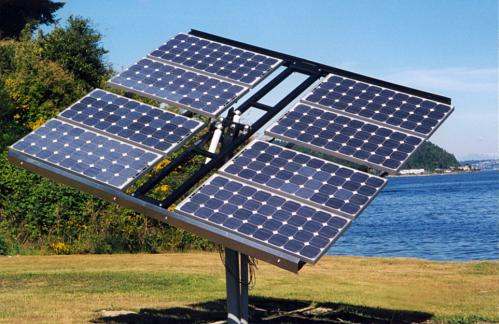 Lei da Conservação da
 Energia
A energia não se cria nem se destrói, conserva-se sempre
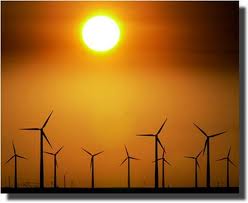 Energia Interna
É uma propriedade do sistema, que mede a energia cinética e potencial do sistema.
a energia interna de um sistema pode variar devido á interacção do sistema com a respectiva vizinhança.
Primeira Lei da 
Termodinâmica
Nos sistemas termodinâmicos a primeira Lei da termodinâmica relaciona as energias que transitam de, ou para, um sistema através da sua fronteira, e consequentemente variação da energia interna.( ∆Uint ou ∆Eint)

Sistema isolado: ∆Uint = 0

Sistema não isolado: ∆Uint = W + Q + R
Q>0
R<0
Uint
W>0
W<0
Q<0
R>0
Balanço Energéticos e
 primeira Lei da Termodinâmica
Existem sistema em que podem ter transferência de energia das três formas: Calor, Trabalho e Radiação.
1)Consideremos um sistema em que não há radiação, mas apenas transferência de energia como calor e trabalho.
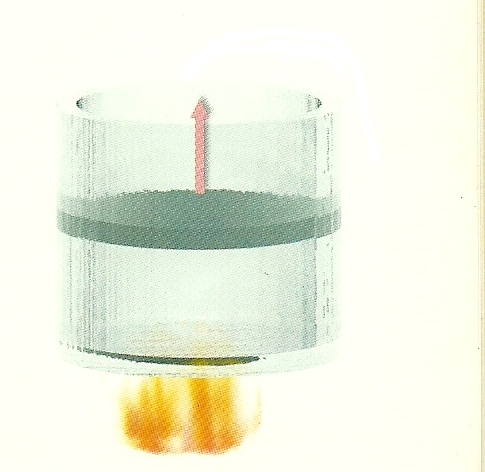 A variação da Energia Interna é: 
∆Uint = W + Q + R= 
                 =-300+1000+0=                      	     =700J
W = -300J
Q = 1000J
2) Considere, que o recipiente tem rampa fixa, não pode assim 
haver expansão ou contracções, logo o trabalho é nulo: 
W =0. O sistema cede 300J, pois é posto em contacto com
 um sistema a uma temperatura mais baixa. Assim o Q = -300J
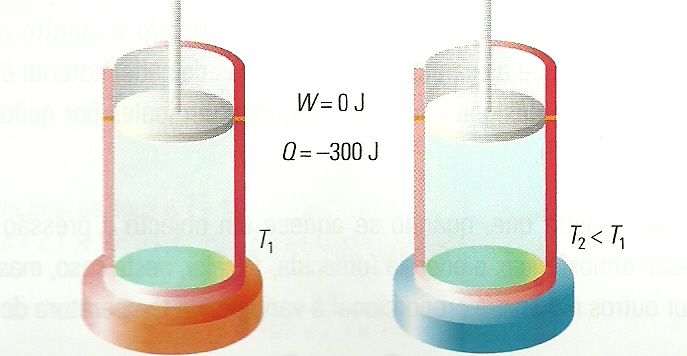 W= 0J
Q = -300J
A variação da Energia Interna é:
             ∆Uint = W + Q + R=     		=0-300+0 = 
		=-300J
C)Sistema termicamente isolado, ou seja, Q=0, mas pode haver 
variações de volume. Se o volume do sistema diminui, significa que o trabalho é positivo, W = 500J
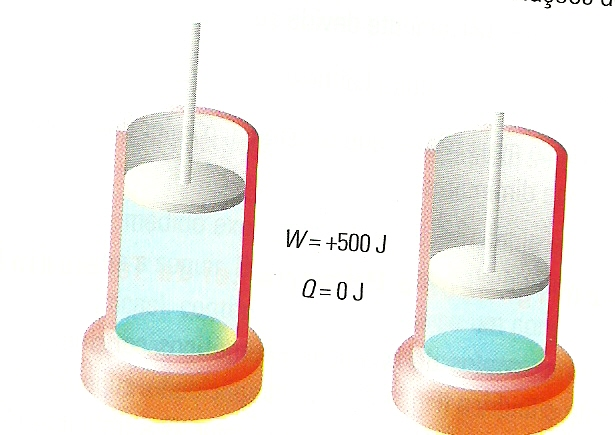 Q= 0
W= 500J
A variação da Energia Interna é:
       ∆Uint = W+Q + R=     	            	      =500+0+0 =
	      = 500J